Mental / Emotional Health
Review
-Date: 11/7/18
-Title of Assignment: Mental/Emotional Health 
-Standards: 1.11M
-Objective: I will be able to describe common mental/emotional health conditions and why seeking professional help is important by discussing and answering questions by the end of the period.
-DO NOT copy what is in RED, only BLACK!!
-Anything in GREEN is a question for you to answer only.
Health Triangle Review
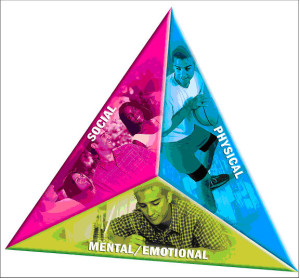 Mental/Emotional Health: feelings and thoughts. how you feel about yourself, how you cope with problems, ethics, and morals
Vocabulary Words
Anxiety Disorder


Bipolar Disorder
Extreme fears of real or imaginary situations that get in the way of normal activities

Alternating periods where moods can change anywhere from excitement to depression
Vocabulary Words
Extreme eating behaviors that can lead to serious illness or even death

Continued depressed mood or loss of interest in activities, causing significant problems with  living daily life
Eating Disorders


Depression disorder
Bipolar & Eating Disorders
Bipolar Symptoms
Eating Symptoms
Mood swings
High energy
Reduced need for sleep
Loss of touch with reality/truths
Starving yourself
Purging after eating
Eating too much in one sitting
Lack of self control
Anxiety disorder
Symptoms
Some Causes
Panic, fear, and uneasiness
Sleep Problems
Shortness of breath
Cold, sweaty, numb or tingling hands or feet 
Heart palpitations
Nausea 
Dizziness
Life events
Changes in your brain
Stress 
Hereditary
Anxiousness
Being Nervous
Depression Disorder
Symptoms
Some Causes
Mood Swings/Sadness
Feeling of hopelessness
Excessive crying 
Social Isolation
Loss of appetite 
Weight gain or weight loss
Loss of sleep
Feelings of suicide
Similar to anxiety: 
Life events
Changes in your brain
Stress 
Hereditary
Anxiousness
Being Nervous
Mental Health Awareness Advocates
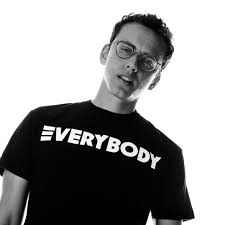 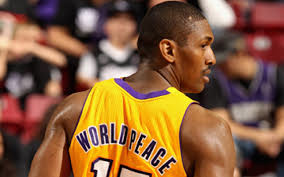 -Logic

-Metta World   
  Peace aka
 “Ron Artest”

-Demi Lovato

-Kanye West
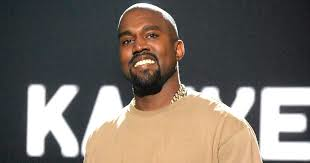 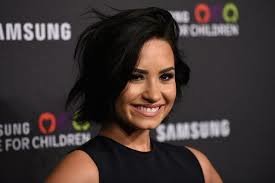 Statistics
About 20 percent of teens will experience depression before they reach adulthood.
30 percent of teens with depression also develop a substance abuse problem.
Depression increases a teen’s risk for attempting suicide by 12 times.
Each day in the U.S., there are an average of over 3,470 attempts from teens to commit suicide
Resources for Help
Counseling or Therapy: (contact doctors or local facility)
National Suicide Prevention hotline: 1-800-273-8255
National Institute of Mental Health: 
	-Phone: 1-866-615-6464
	-Email: nimhinfo@nih.gov
Activity
Using complete sentences, describe different 2-4 examples or ways a person with depression can improve their life.
Sentence Starters:
-A person can improve their life by…
-It is also important to…
-Another way to improve is….
Video
Logic Video
https://www.youtube.com/watch?v=cycUHgg0zzU
Do you think the song is important? Why or why not?
https://www.youtube.com/watch?v=lejAhlsze2Q
Works Cited
prp.jasonfoundation.com/facts/youth-suicide-statistics/
https://www.ineedalighthouse.org/depression-suicide/teen-depression/